Portugalsko  Viana do Castelo
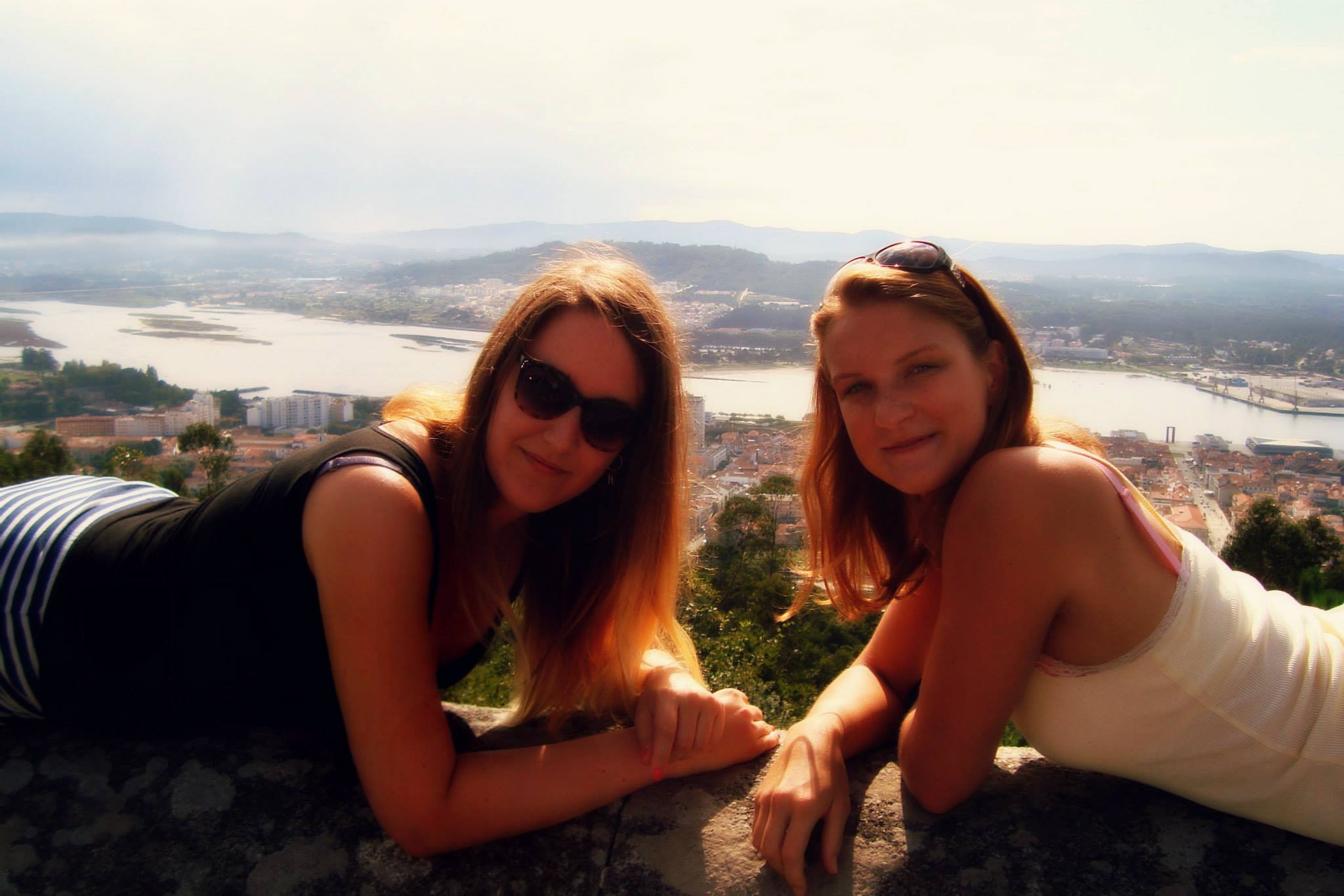 Ivana Vacková a Tereza Zajícová
Základní údaje o Portugalsku
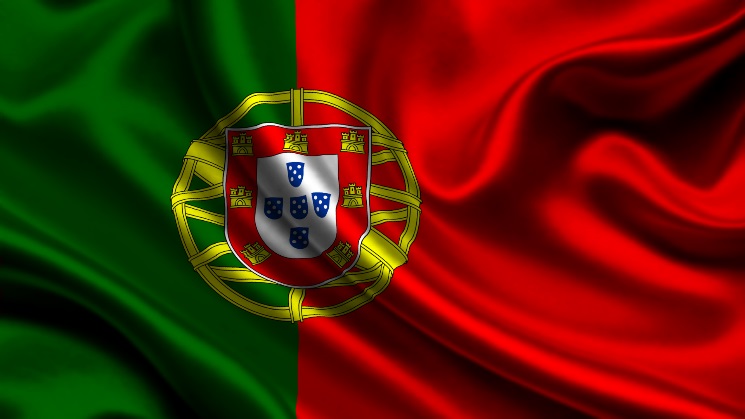 Oficiální název: Portugalská republika Hlavní město: Lisabon Počet obyvatel: 10 605 870 Rozloha: 92 391 km2 Měna: 1 euro = 27,10 kč Úřední jazyk: portugalština
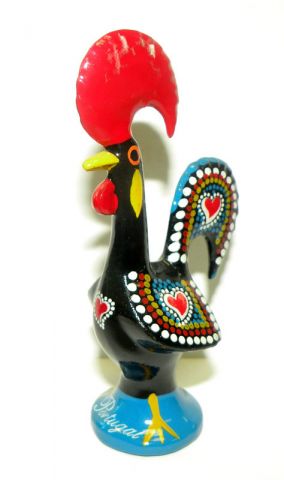 Studium – Viana a Valenca
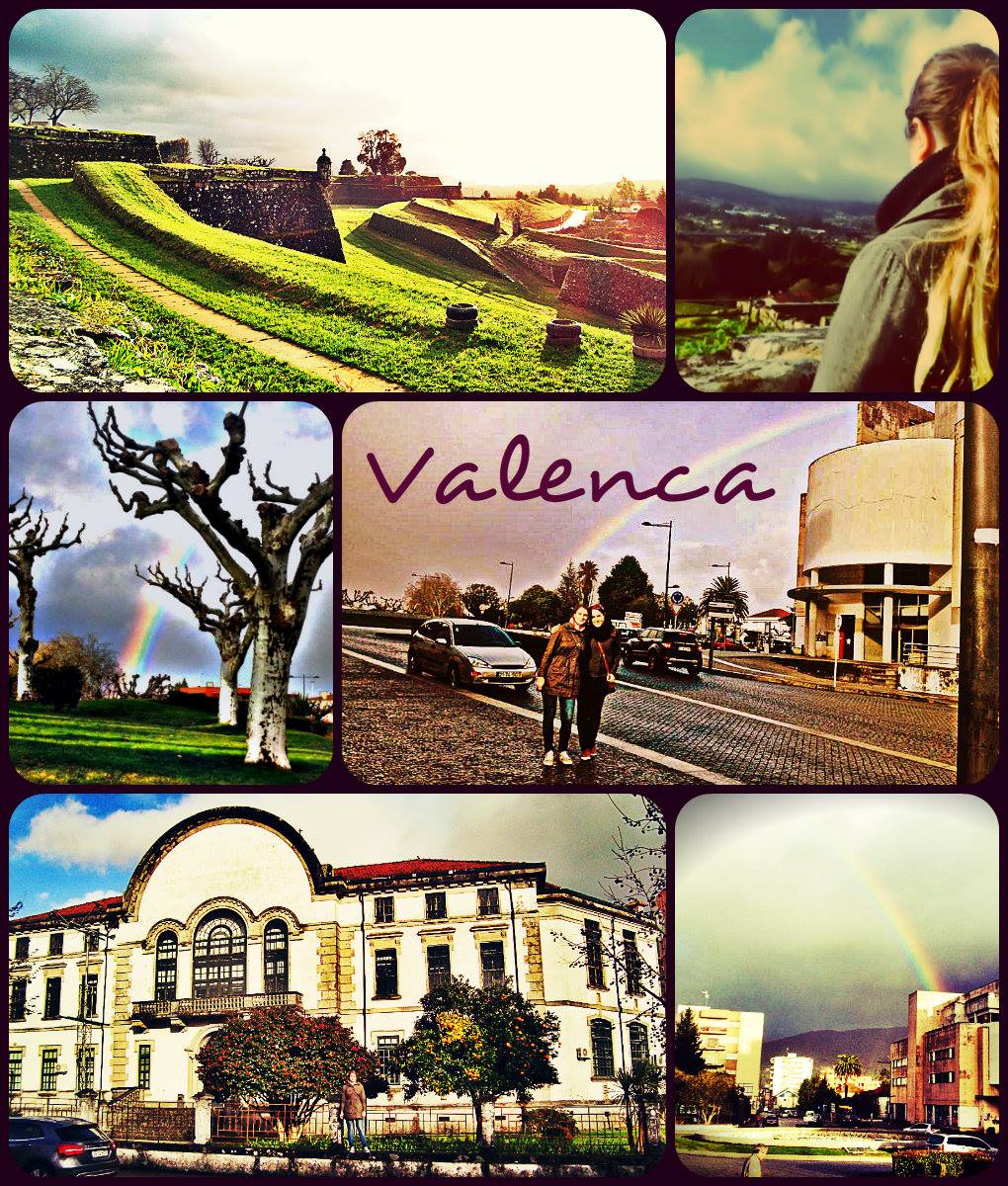 Instituto Politecnico De Viana Do Castelo
Celá výuka v angličtině
Viana – Portuguese Language and Culture, English I.
Valenca – Marketing, Business Organization 
cesta do Valency (12x):
 vlak – 1hod/2,5 eur - student
 jízda stopem
Jídlo a pití
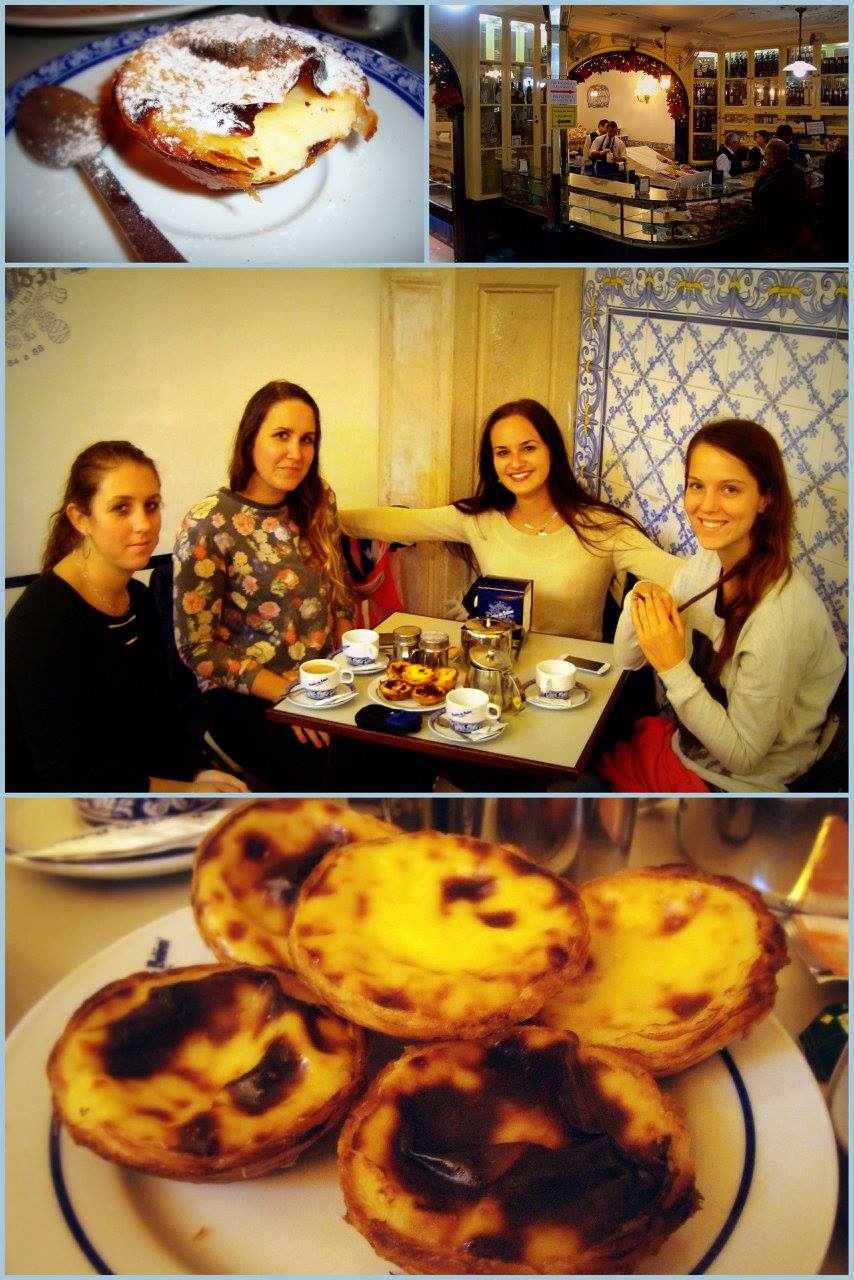 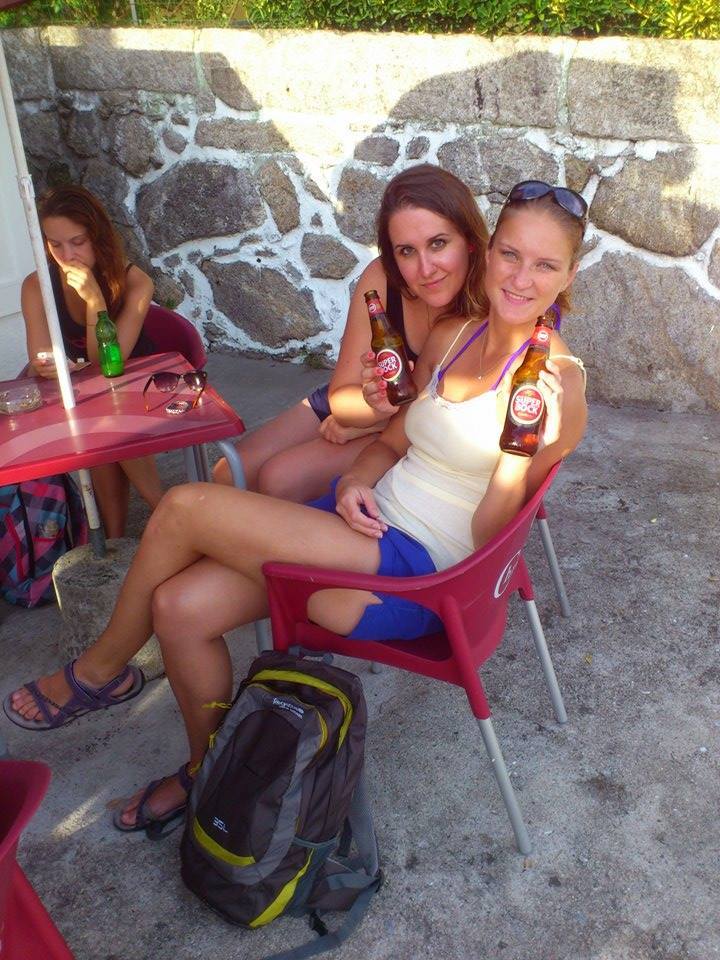 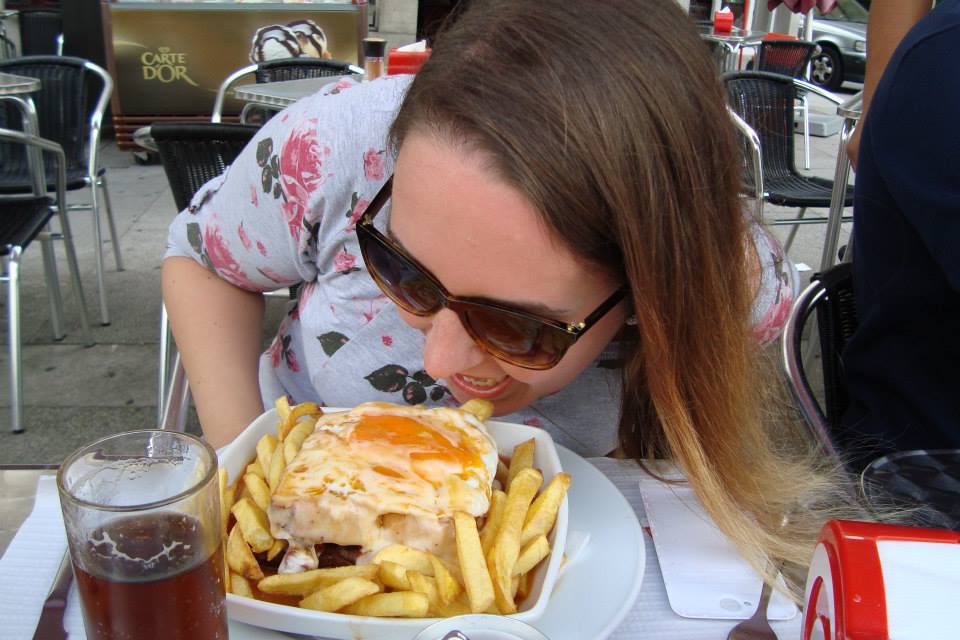 Francesinha
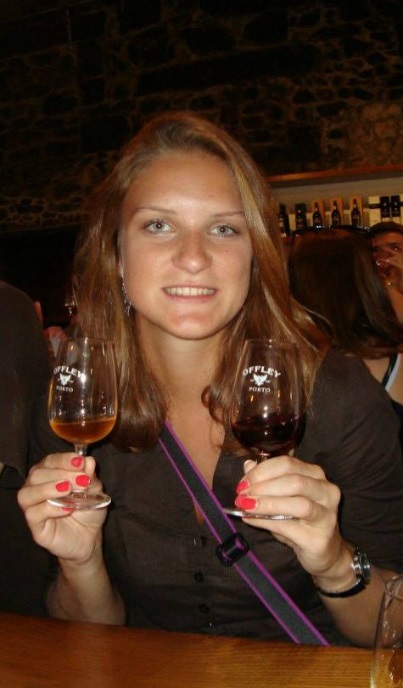 Pastel de Nata
pivo Super Bock
Portské a další vína
Party party party
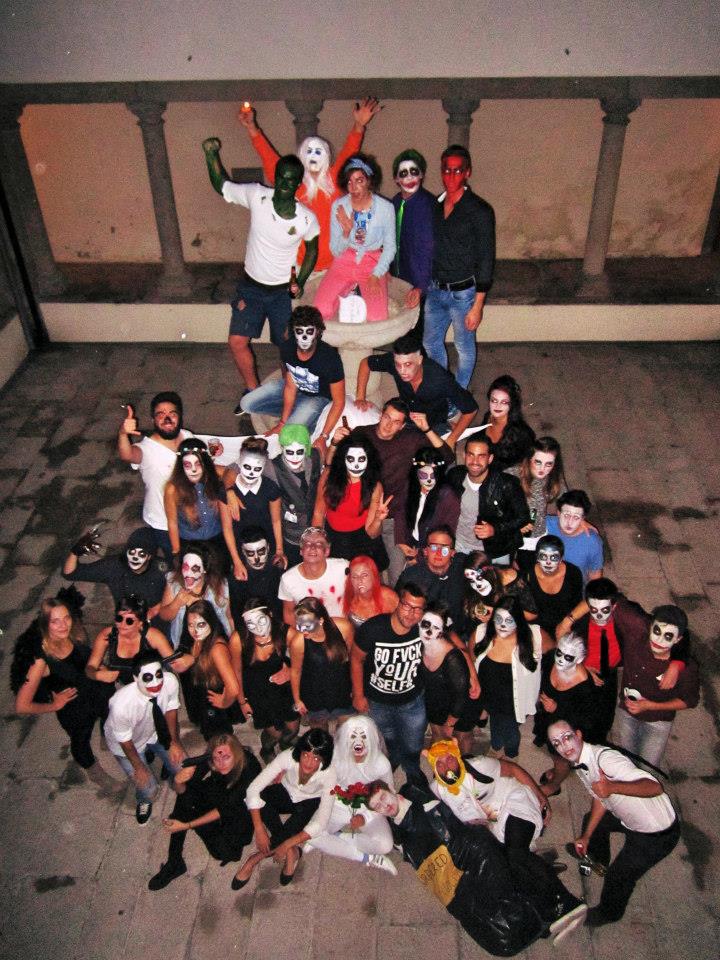 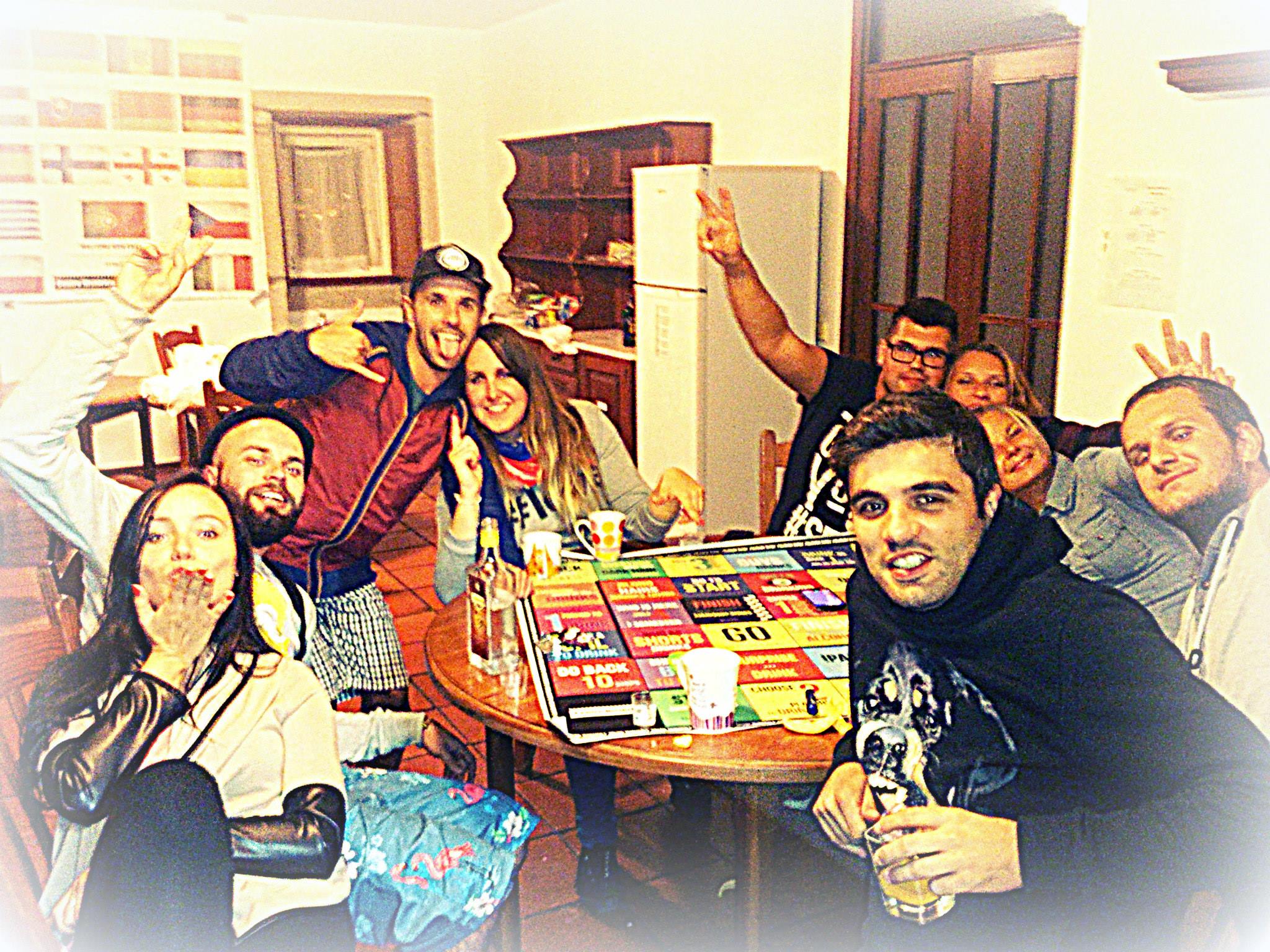 Party party party
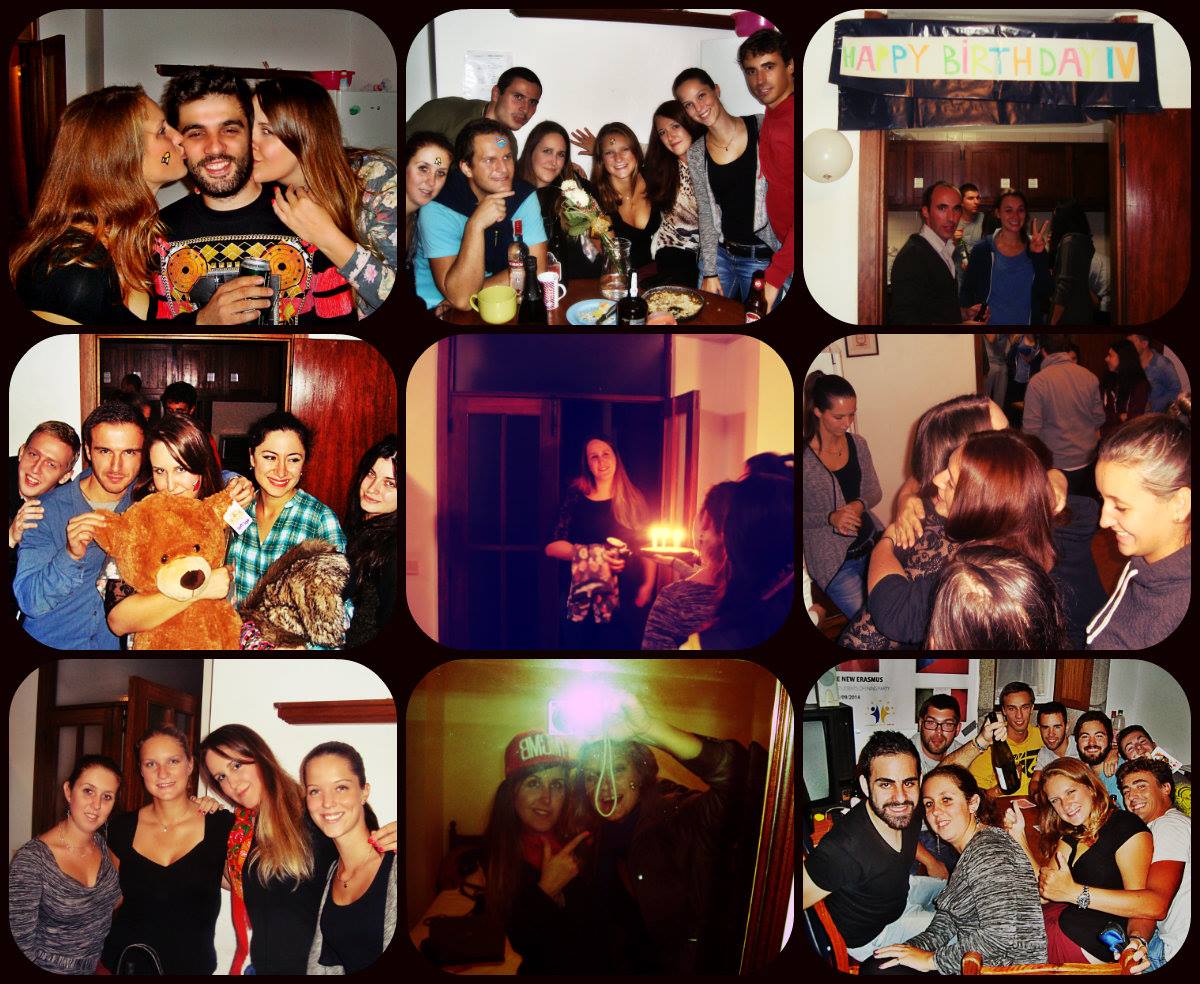 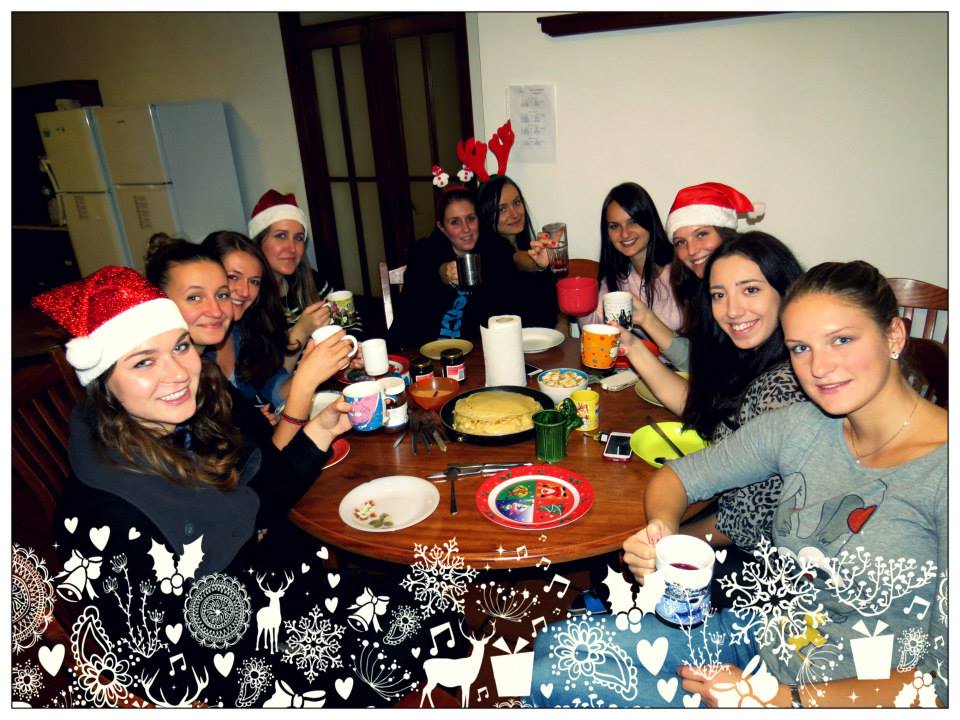 Party party party
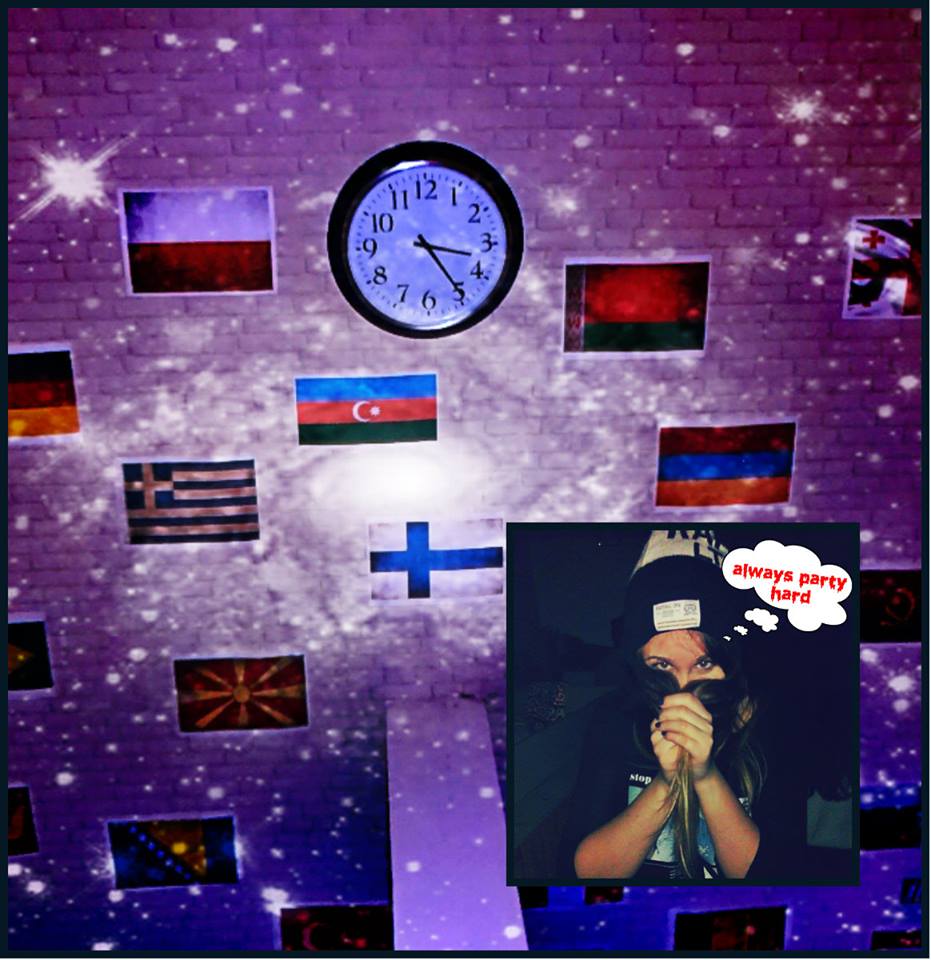 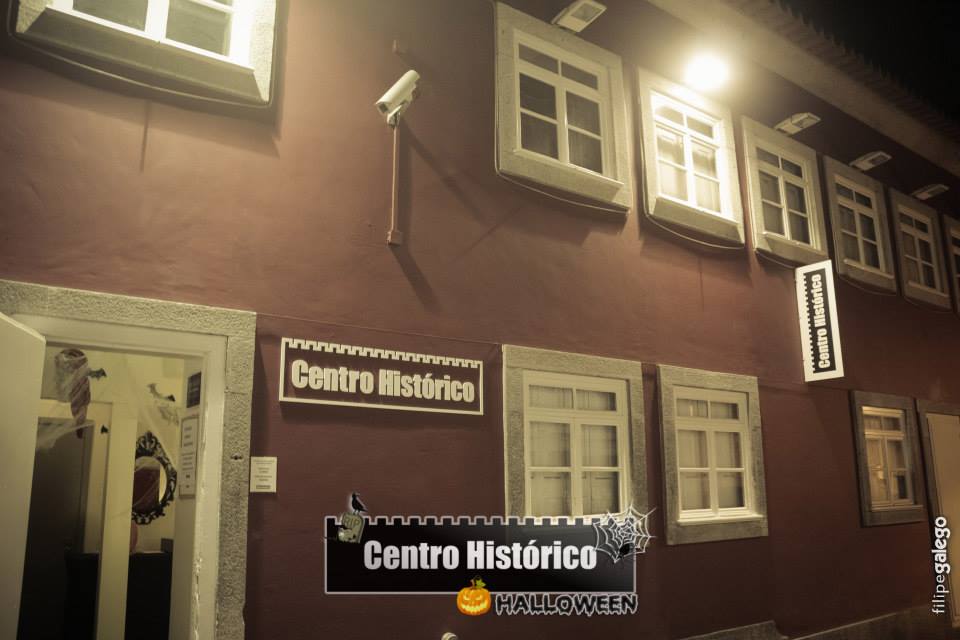 Cestování a kultura
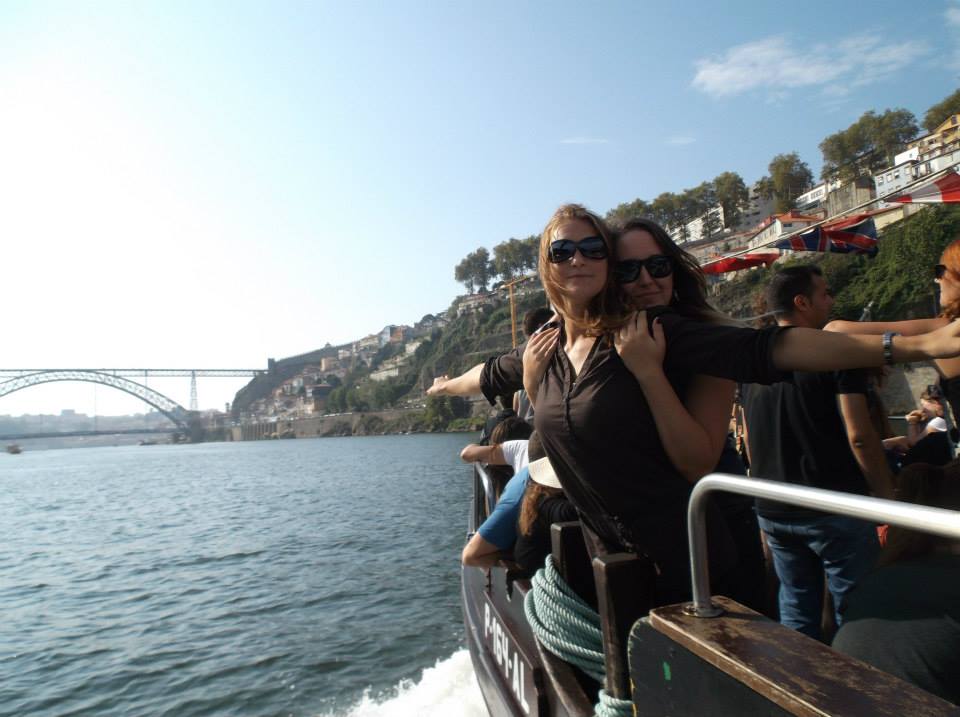 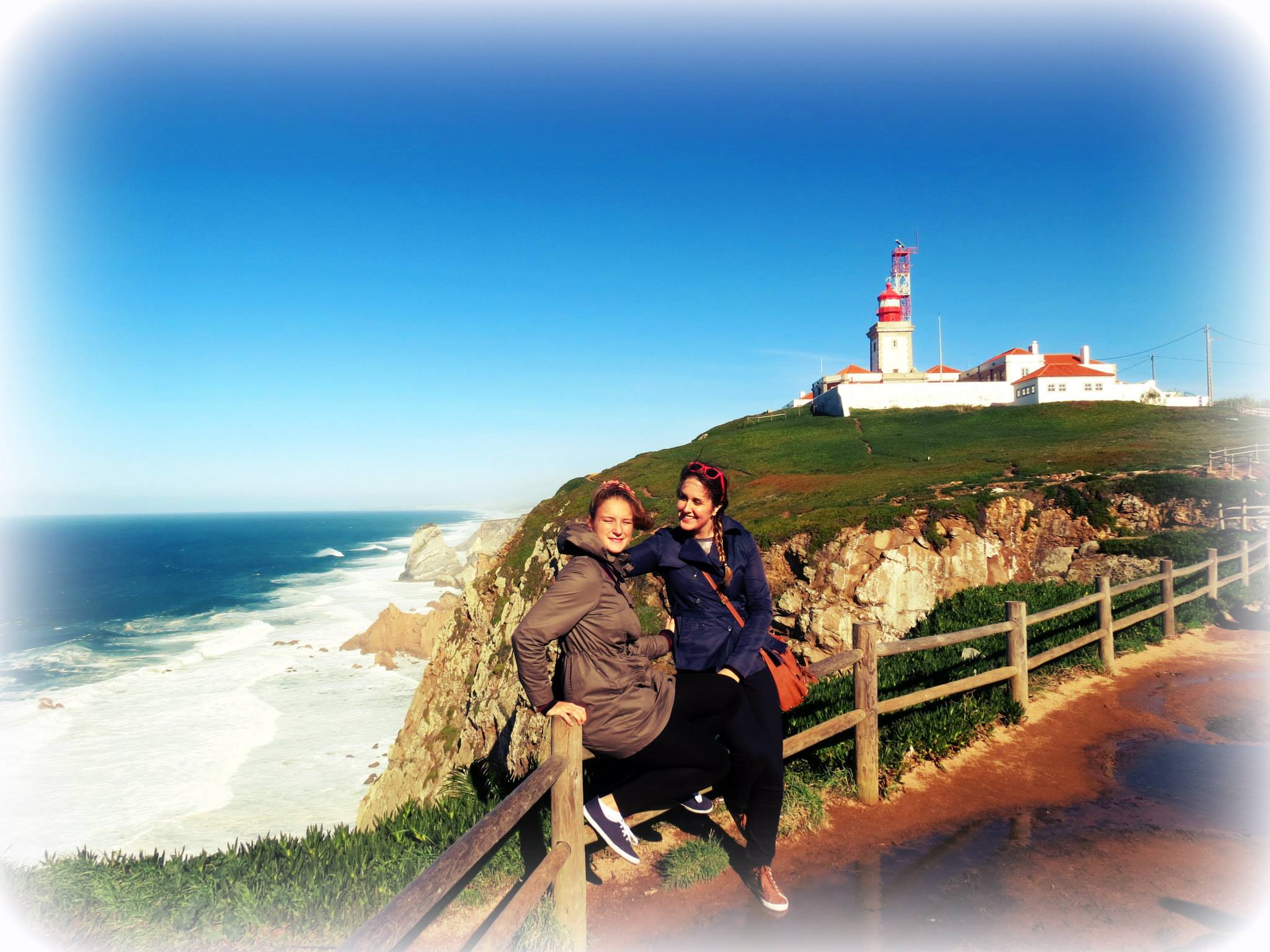 Cestování a kultura
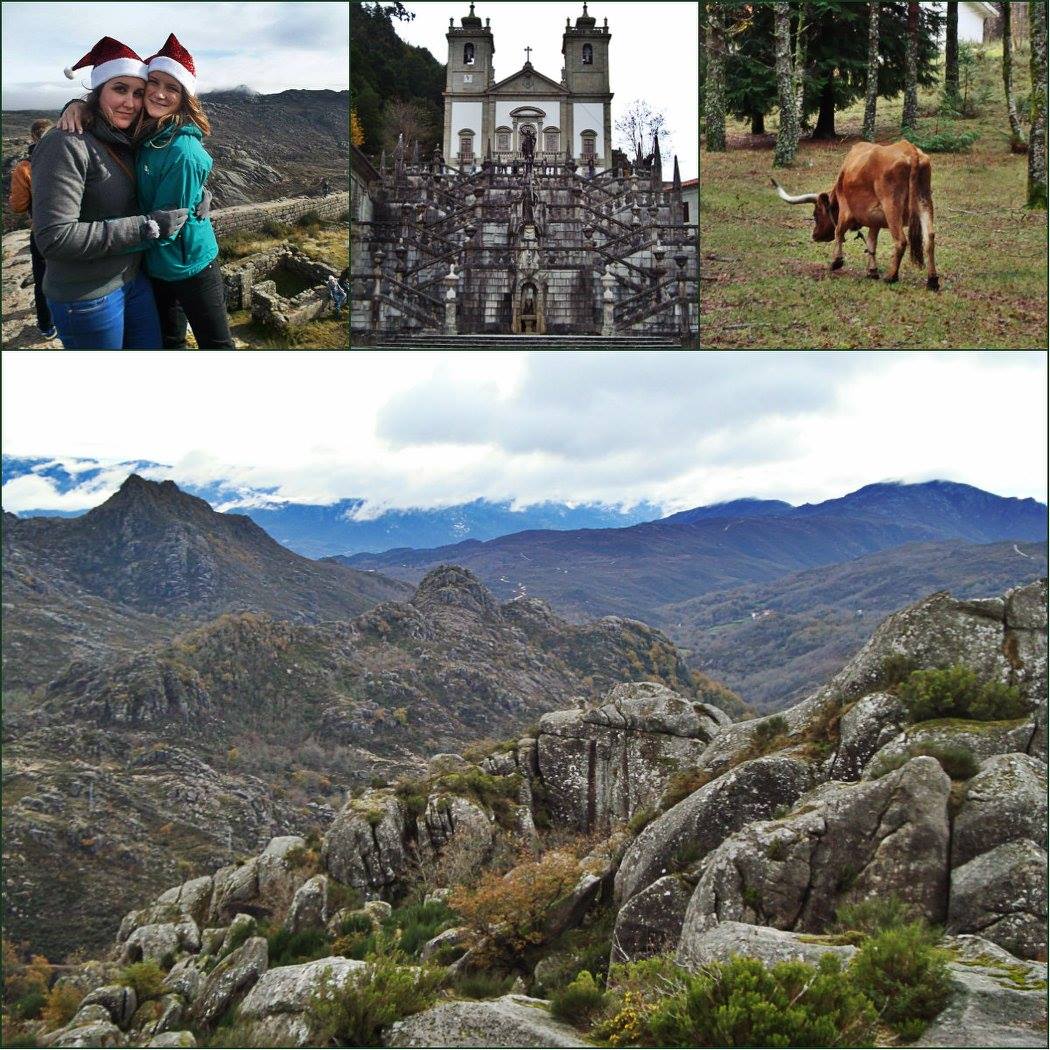 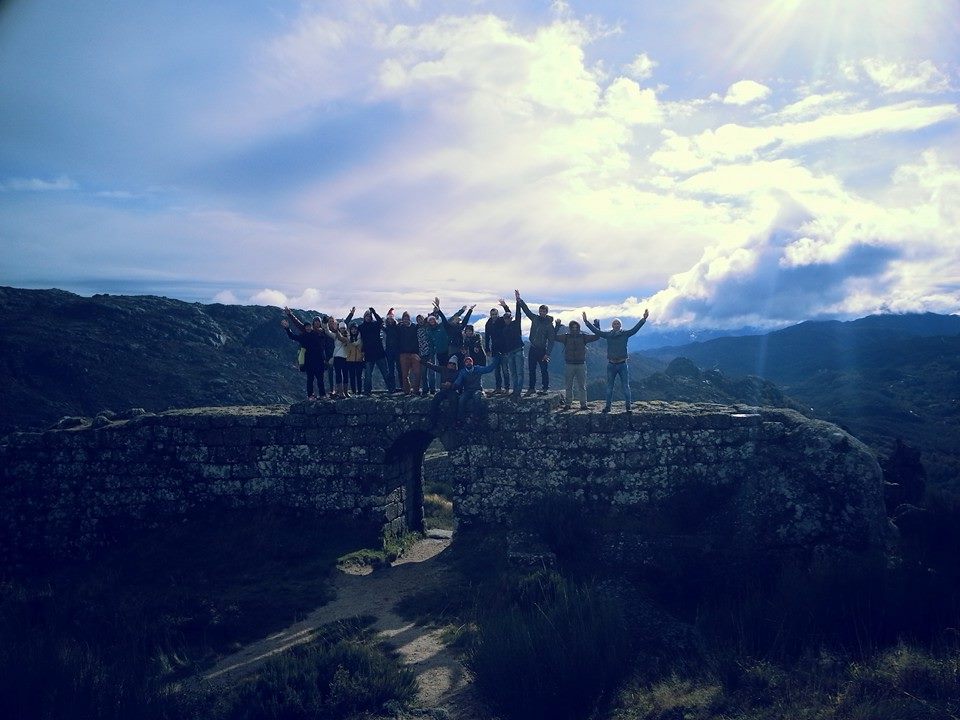 Cestování a kultura
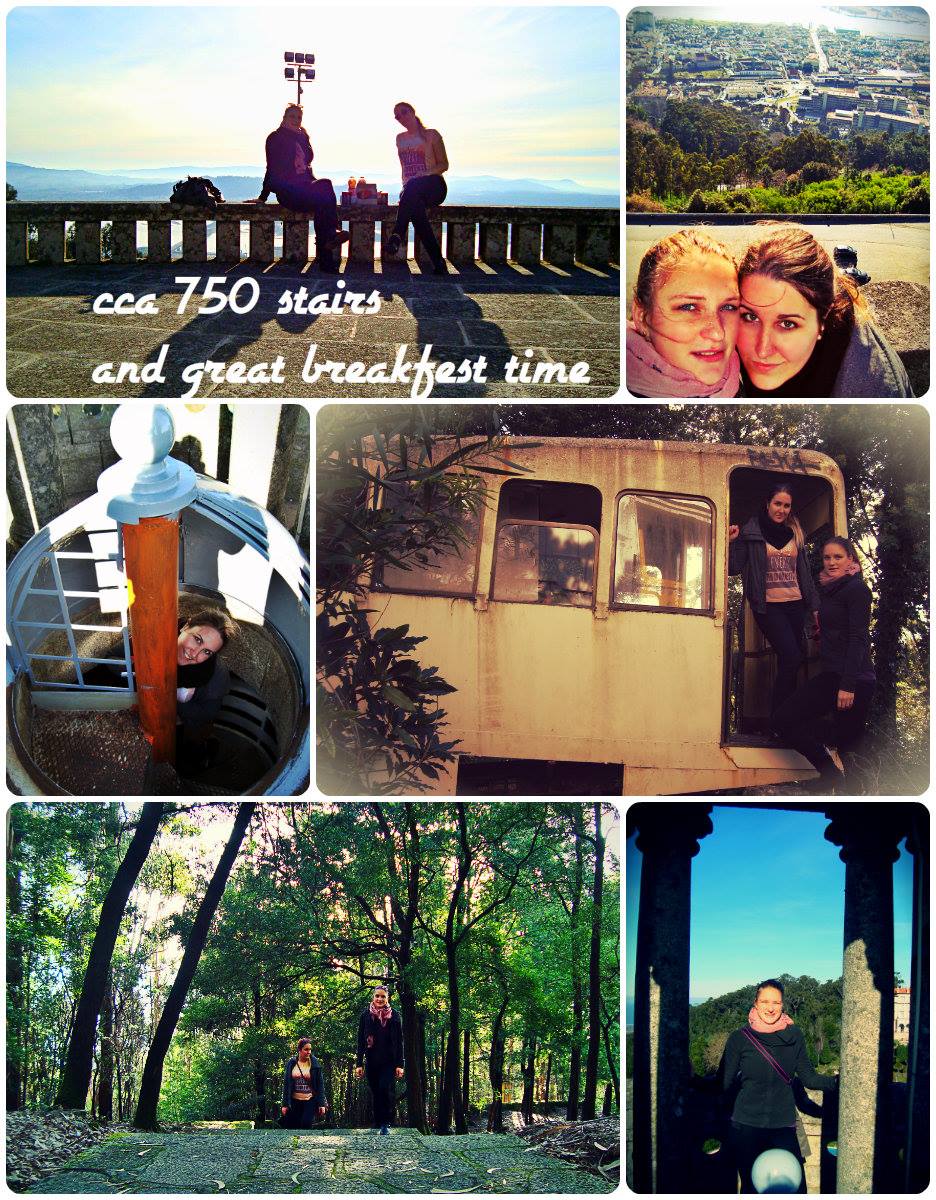 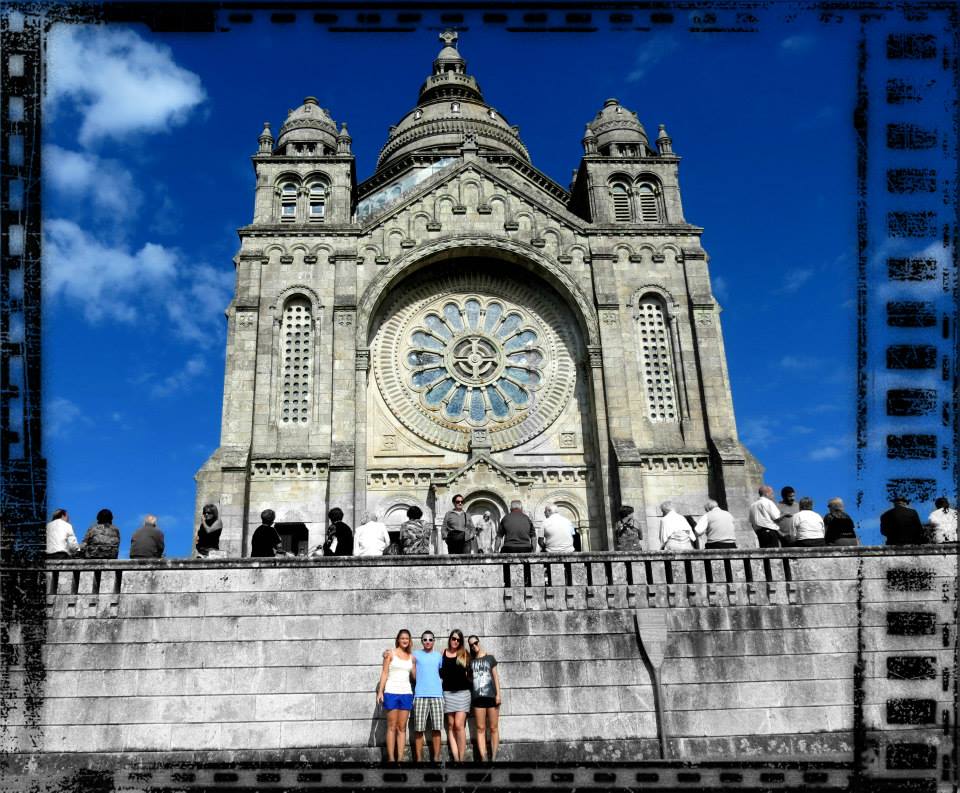 Cestování a kultura
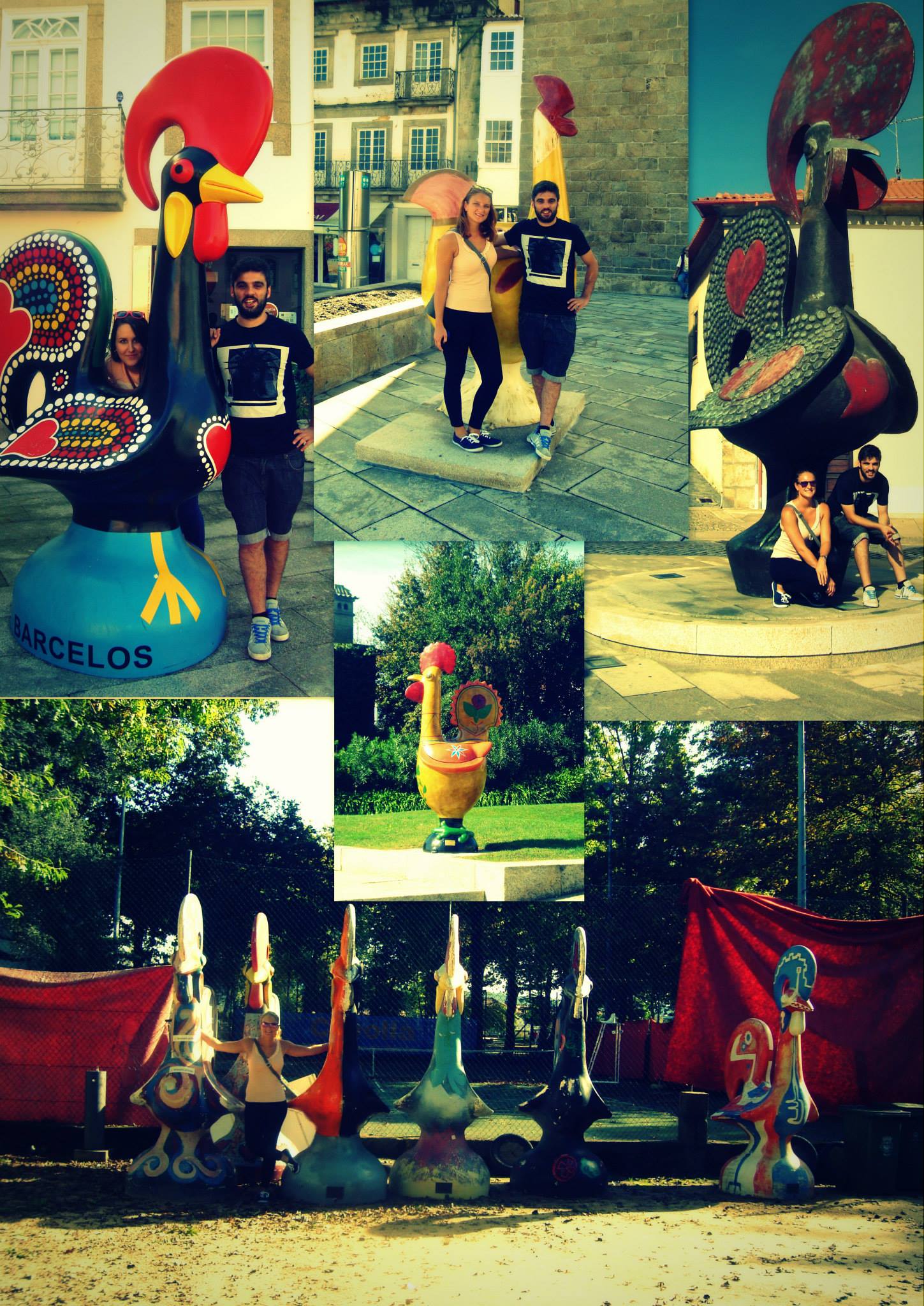 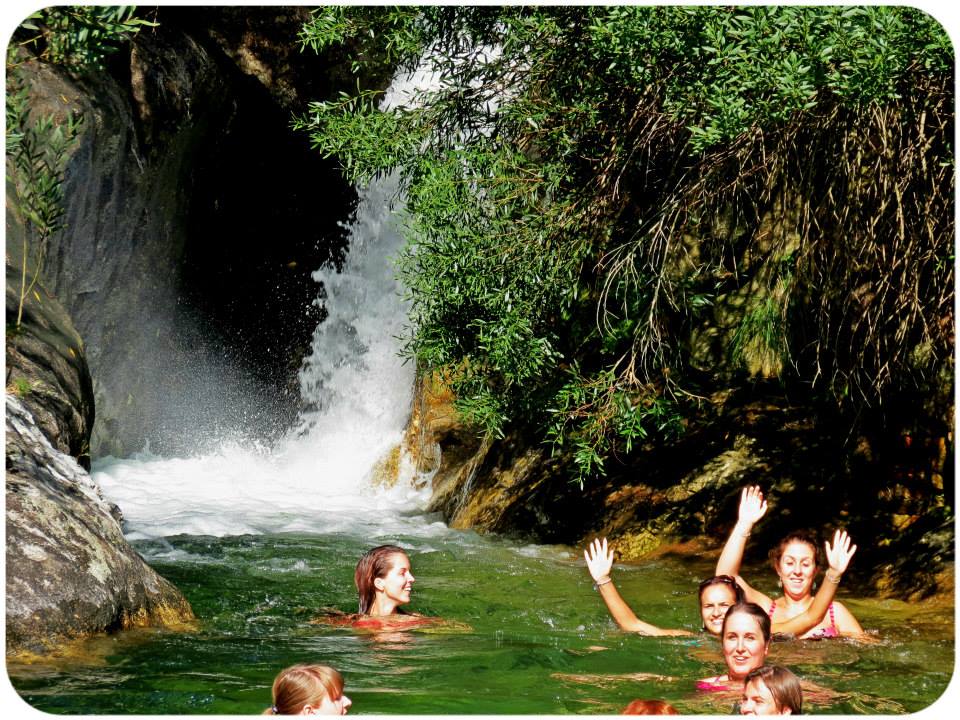 Sport
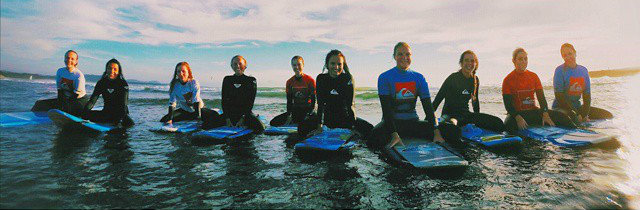 surfing – ve dne i
              večer
pádlování
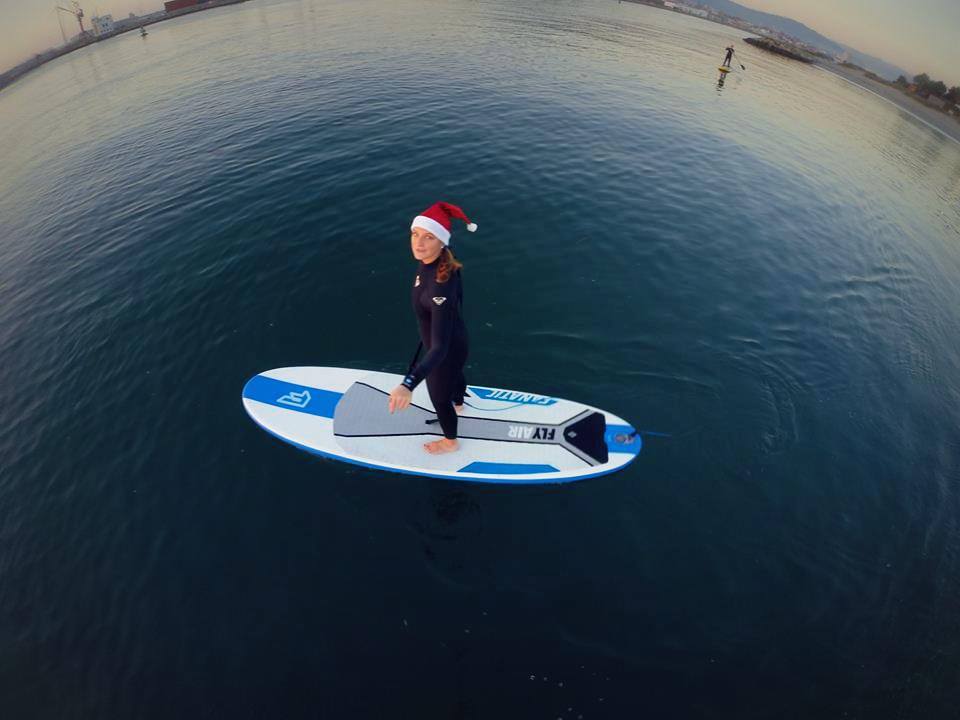 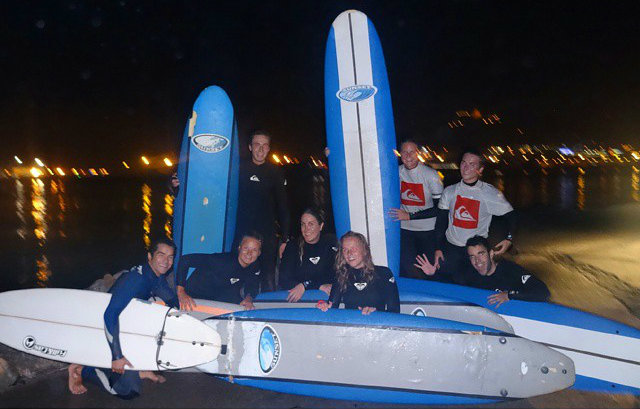 Volný čas
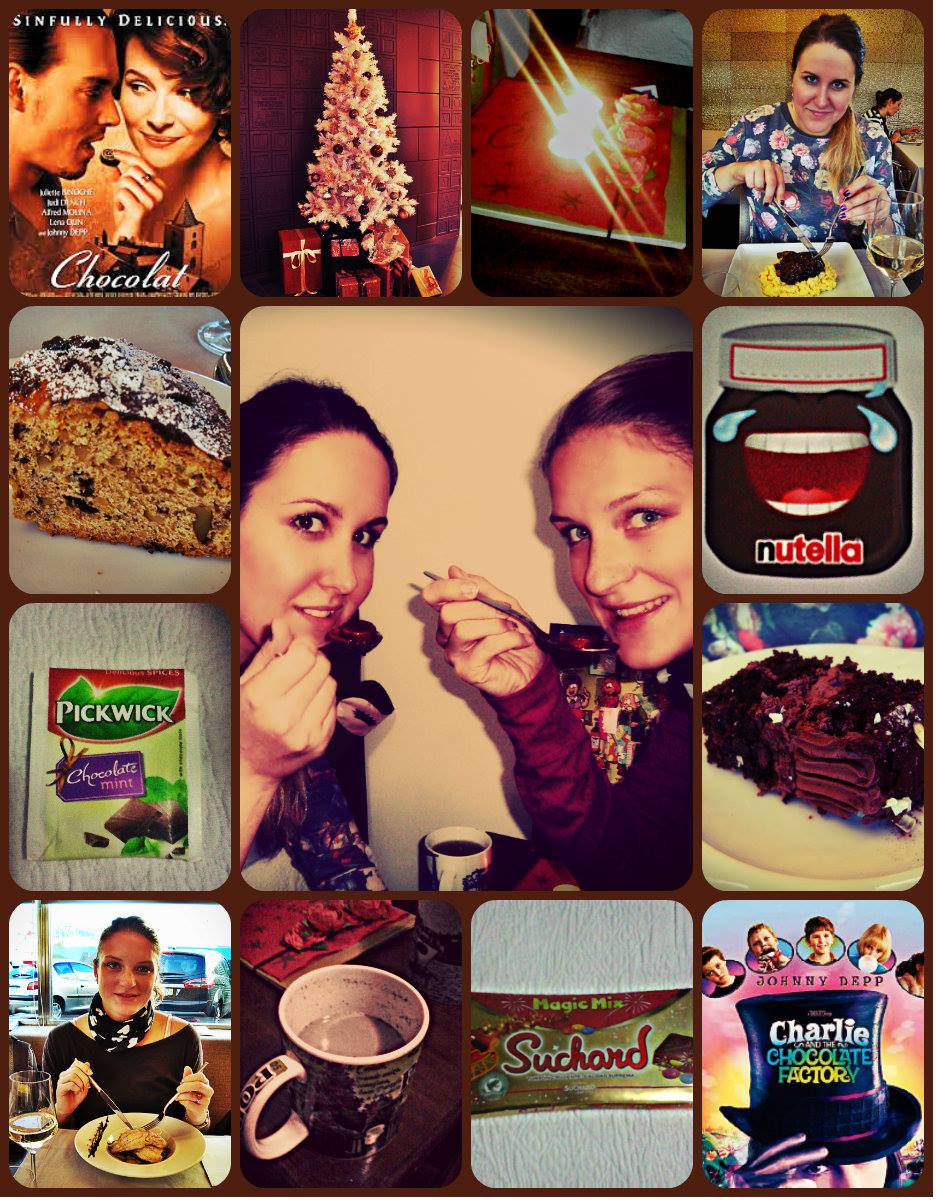 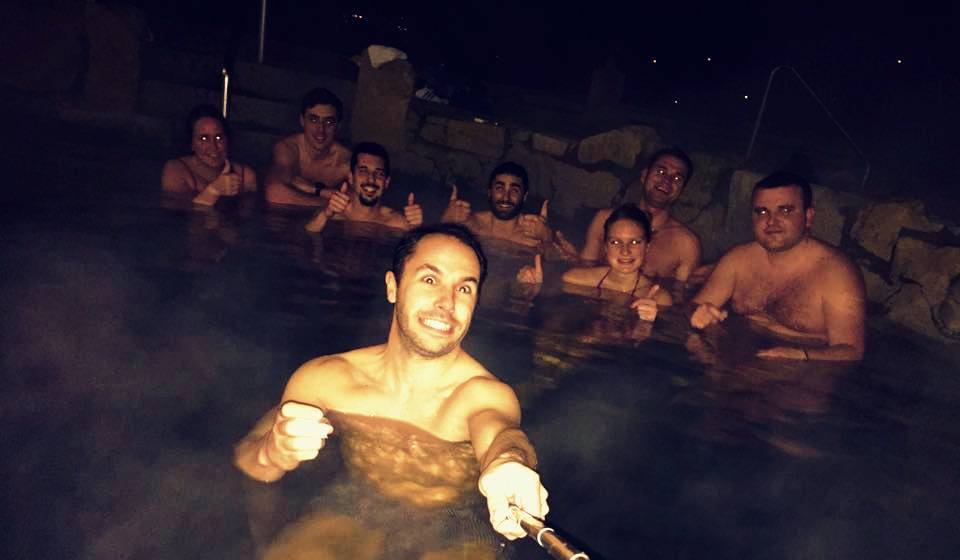 Vánoce
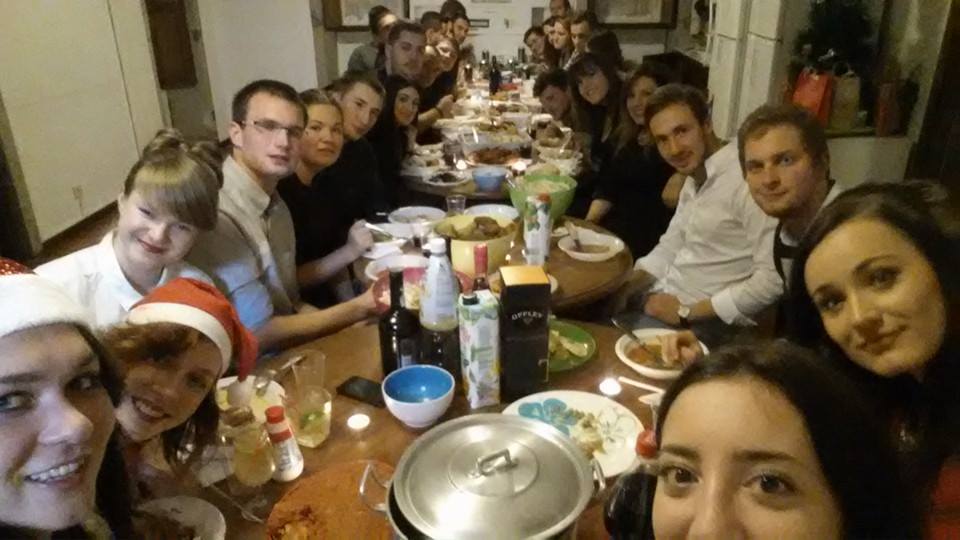 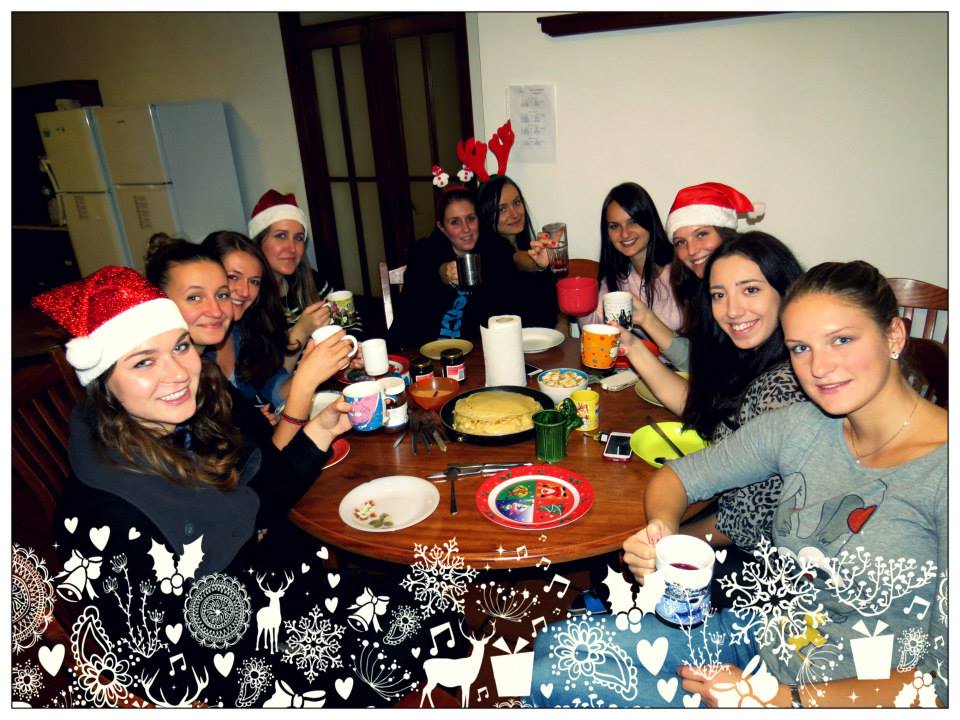 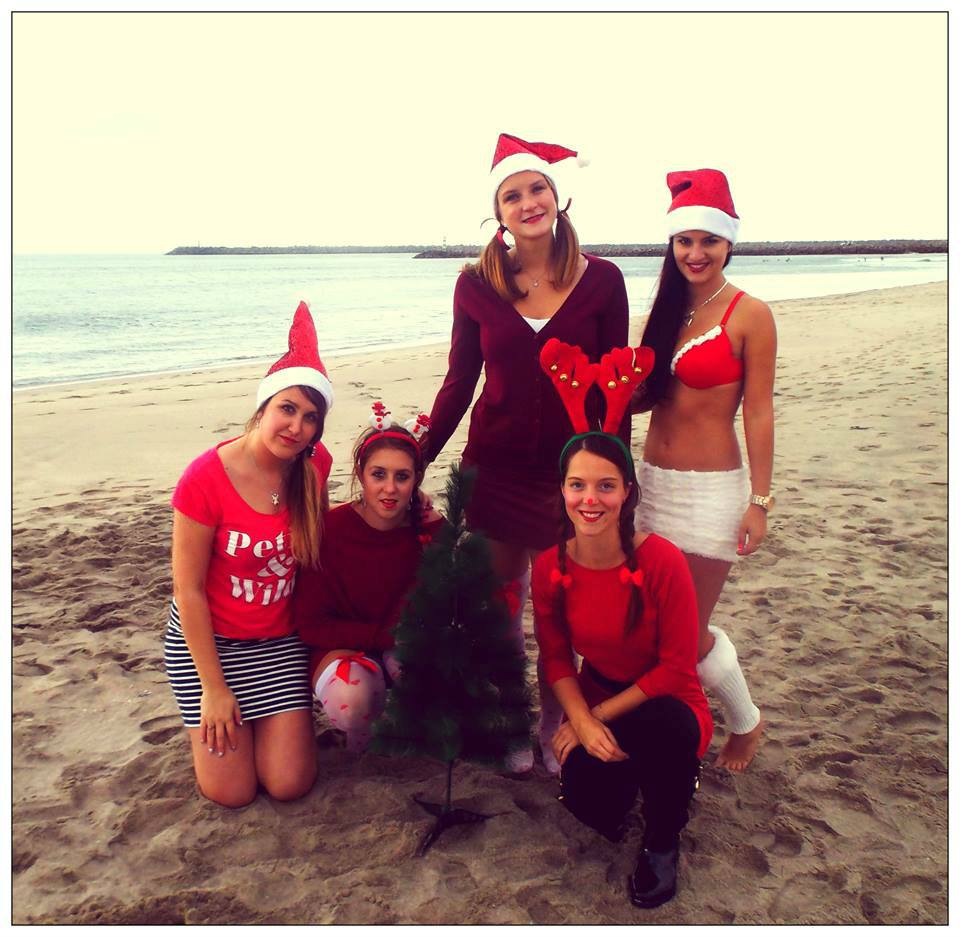 Díky za pozornost
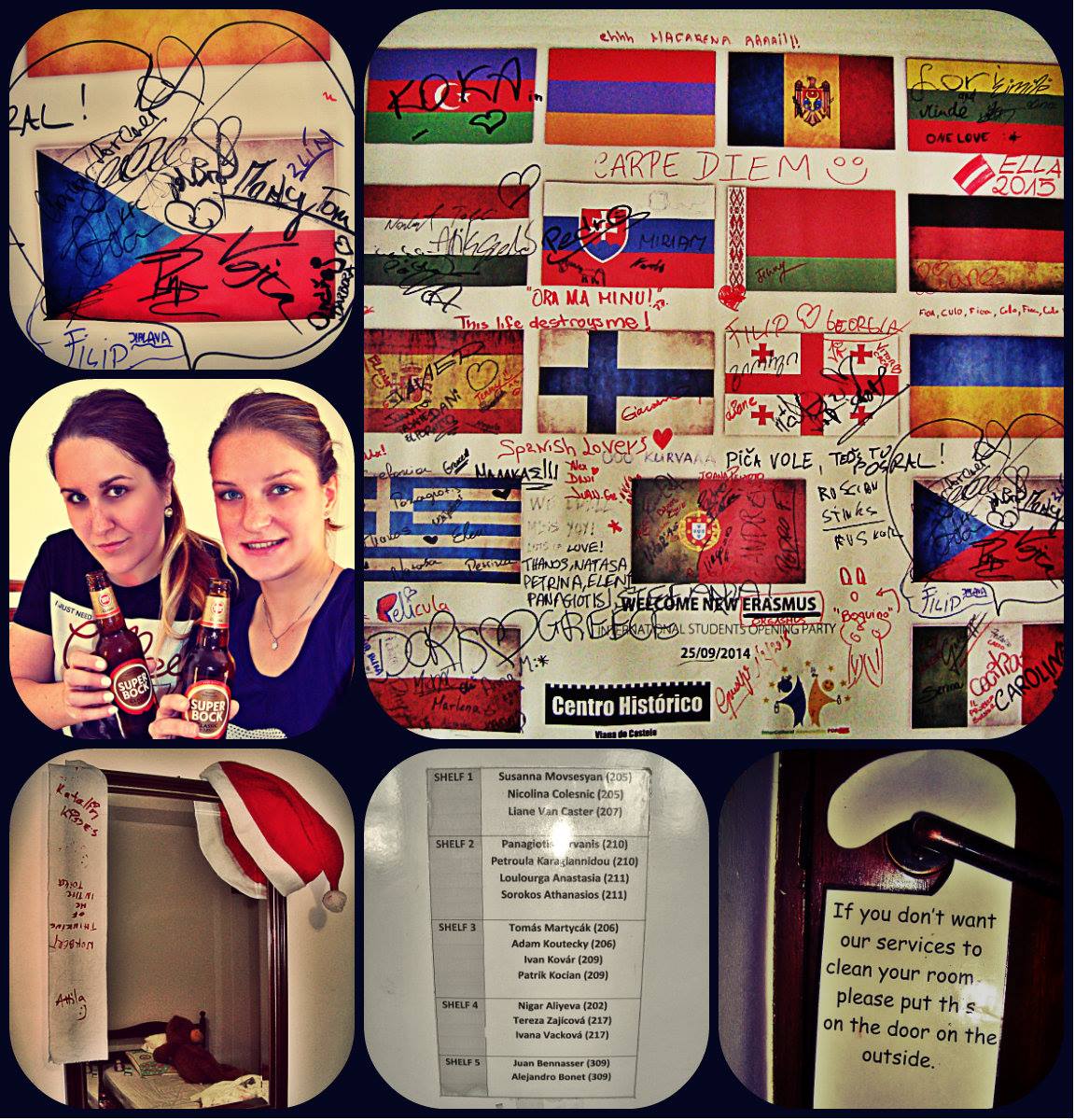 !!! Užijte si Portugalsko!!!
zajicovat@gmail.com

ivusavackova@seznam.cz